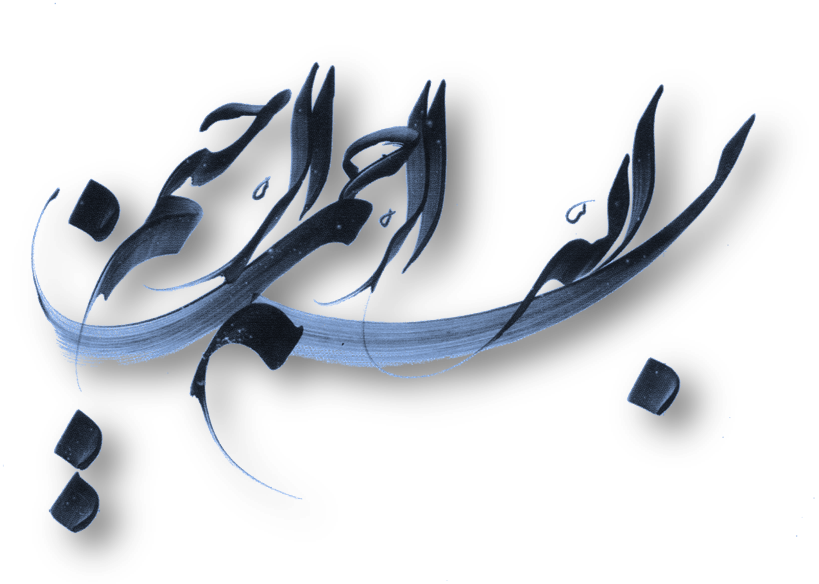 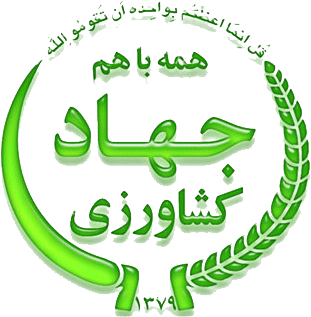 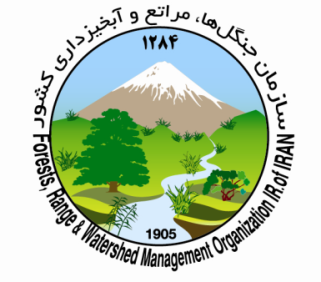 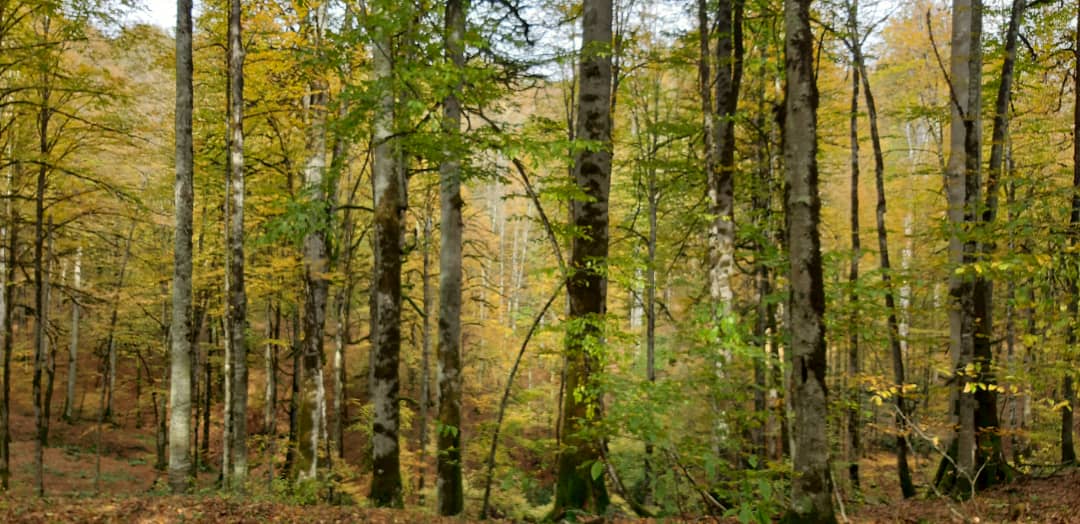 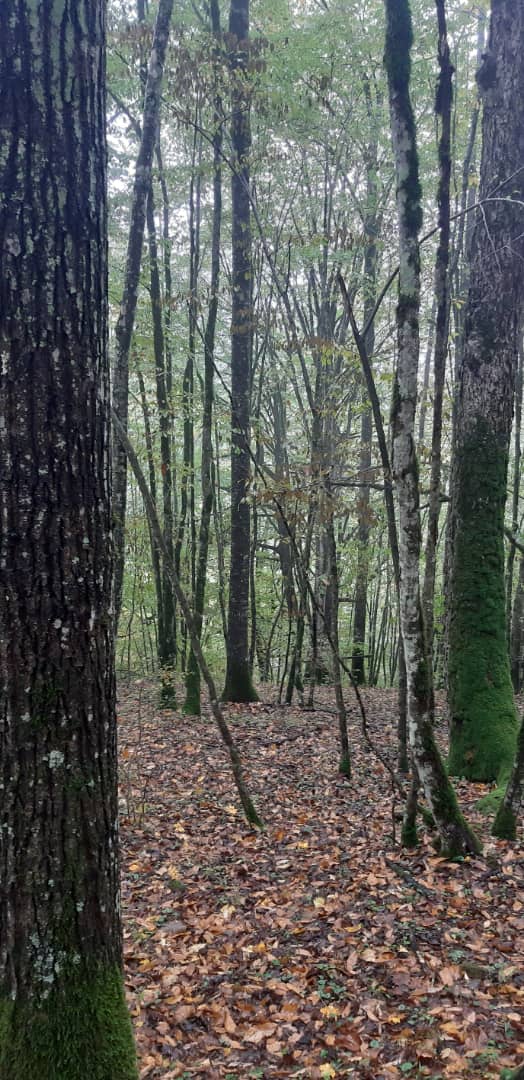 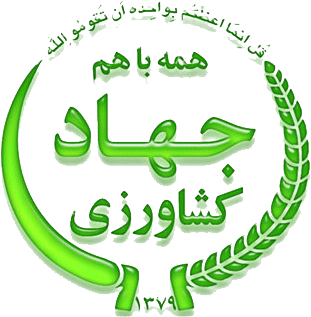 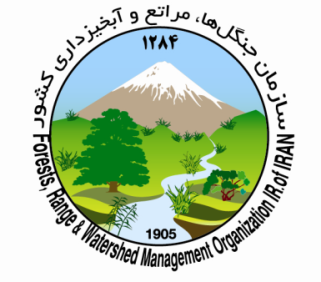 اسناد پشتیبان 
طرح مردمی کاشت یک میلیارد درخت

شورای جنگل، مرتع و آبخیزداری 


بهمن- 1401
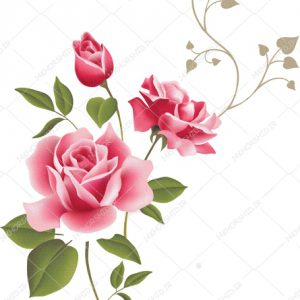 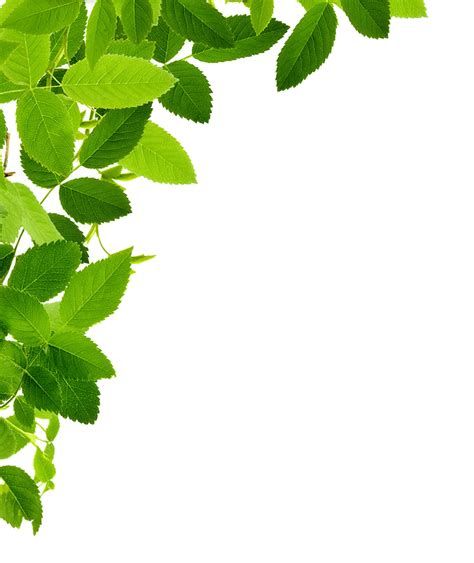 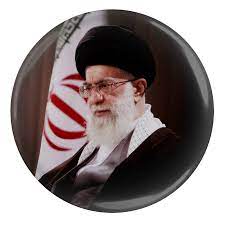 مقام معظم رهبری:
برای سرسبز نگهداشتن کشور باید نهضتی فراگیر برپا شود، نهضتی که آحاد مردم در آن سهم داشته باشند.
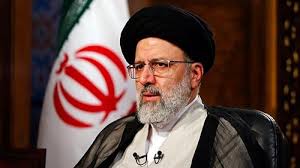 رییس جمهور محترم:
برای سرسبزی ایران اسلامی با مشارکت آحاد جامعه برنامه تولید و کاشت یک ملیارد درخت را عملیاتی کنید.
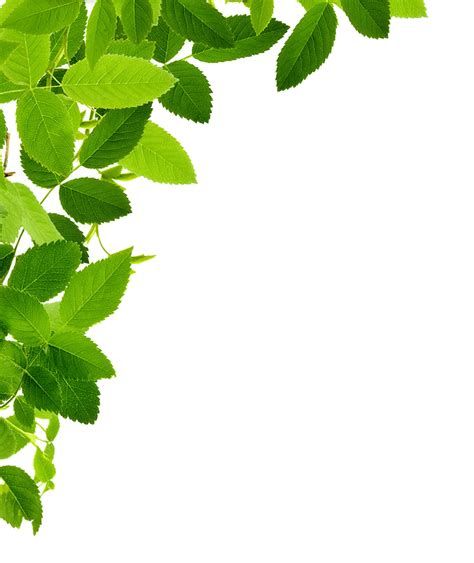 بخش اول – فرایند طرح و شیوه نامه اجرایی
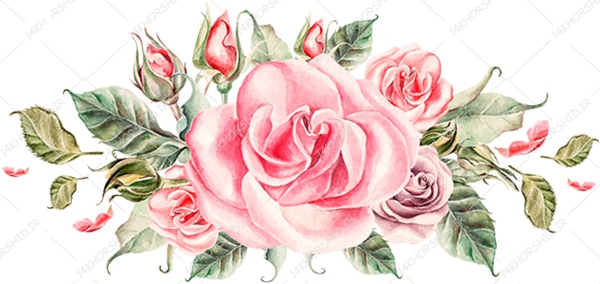 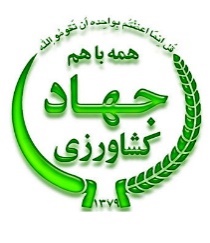 فرایند طرح مردمی کاشت یک میلیارد درخت در یک نگاه
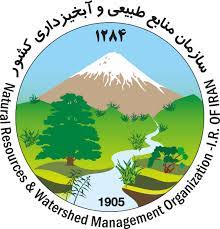 سطح استانی
سطح ملی
نظام و فرایند
تداوم، اثر بخشی
مدیریت اجرایی
اهداف، راهبردها، پیش نیازها
برنامه ها، زمانبندی، اعتبارات
طرح، پروژه
ضوابط و استانداردها
چارچوب و روش مطالعه، معیارها و شاخص ها
خروجی
ارائه برنامه زمانی
ارائه برنامه مکانی
ارائه برنامه حجمی 
ارائه برنامه اعتباری
ارائه برنامه حفاظتی 
ارائه برنامه مشارکتی
برنامه کلی اقدام
شرایط عرصه
استاندارد تولید نهال 
روش های کاشت
عملیات و روش های مراقبتی
روش های استحصال آب
سایر ضوابط اجرایی
اسناد پشتیبان و بالادستی
مقررات و ضوابط اجرایی
ایجاد ساختار درونی و بیرونی
سامانه و بانک اطلاعاتی مورد نیاز
ضوابط مشارکتی(مردم و نهادها)
تخصیص اعتبارات و تجهیزات
تشریح شرایط رویشگاه
شناسایی و مکانیابی عرصه
 انتخاب گونه
روش های کاشت و نگهداری
نیاز سنجی ها
تلفیق و برنامه ریزی
تصویب طرح
عناوین مطالعات فیزیکی
عناوین مطالعات بیوفیزیکی
سایر اطلاعات مورد نیاز طرح
نحوه  تلفیق اطلاعات
 نمونه طرح اجرایی
تعیین مجری/ پیمانکار ذیصلاح
تولید نهال استاندارد در نهالستان ها
کاشت در عرصه ها
مراقبت و نگهداری
اقدامات حفاظتی و احیایی
نظارت بر کمیت و کیفیت اجرا 
گزارش عملکرد
ارزشیابی فعالیت ها
ارزیابی تداوم و اثر بخشی
الزامات
گام های اجرایی
SDتوسعه پایدار/
پایداری
نمودار تشکیلاتی ستاد ملی طرح مردمی کاشت یک میلیارد درخت
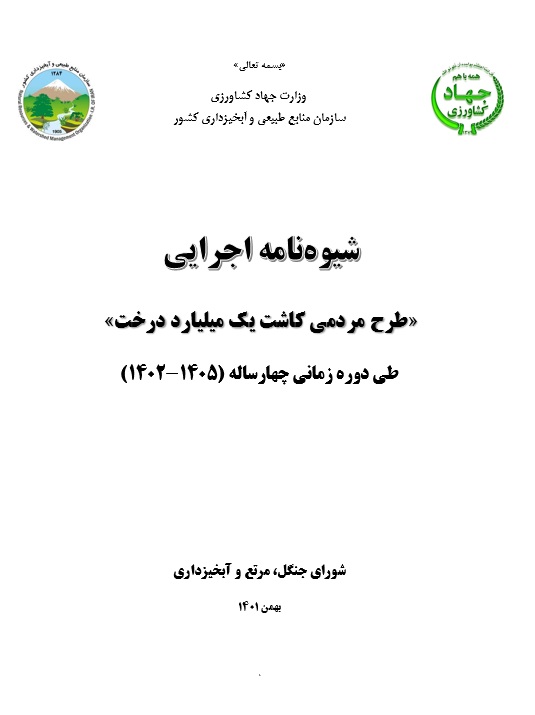 شیوه نامه اجرایی
1-     ساز و کار اجرایی
2-     زمان­بندی اجرای طرح
3-     اصول حاکم بر اجرای طرح
4-     الزامات و توصیه های فنی اجرای طرح
5-     نحوه انتخاب عرصه
           الف) تعیین عرصه‌های مناسب برای درخت‌کاری 
           ب) عرصه‌های جنگلی کم‌تراکم فاقد طرح
           ج) عرصه های مرتعی و بیابانی
6-     تولید بذر و نهال
7-     انجام مطالعات و تهیه طرح
8-     نظارت بر حسن اجرا و نگهداری
9-     نحوه همکاری با سایر دستگاه­ها و جلب مشارکت­های مردمی
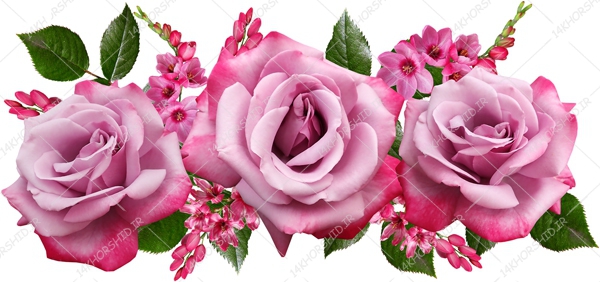 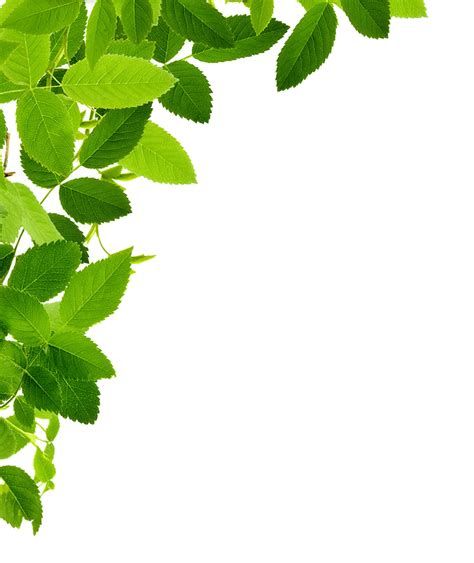 بخش دوم– برنامه ها و الزامات طرح، شناسنامه  فنی، شرح خدمات، طرح تیپ
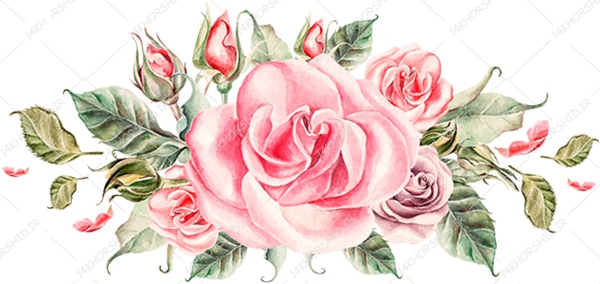 2-1- برنامه های اجرایی و مشارکتی و الزامات طرح
2-2- فرم شناسنامه فنی طرح...
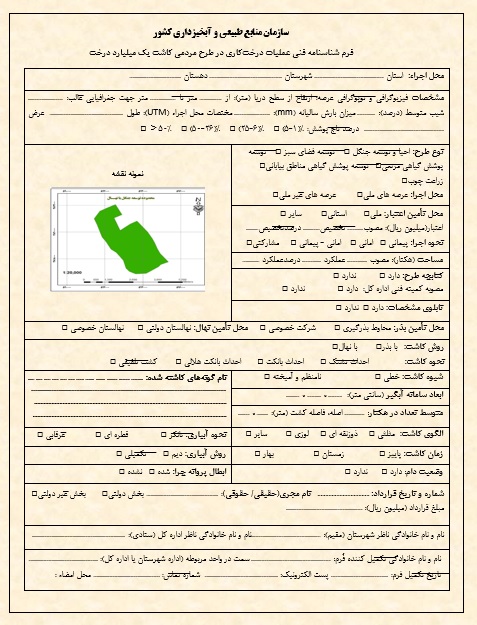 پیوست شماره 1
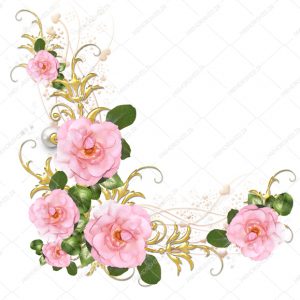 2-3- شرح خدمات مطالعات
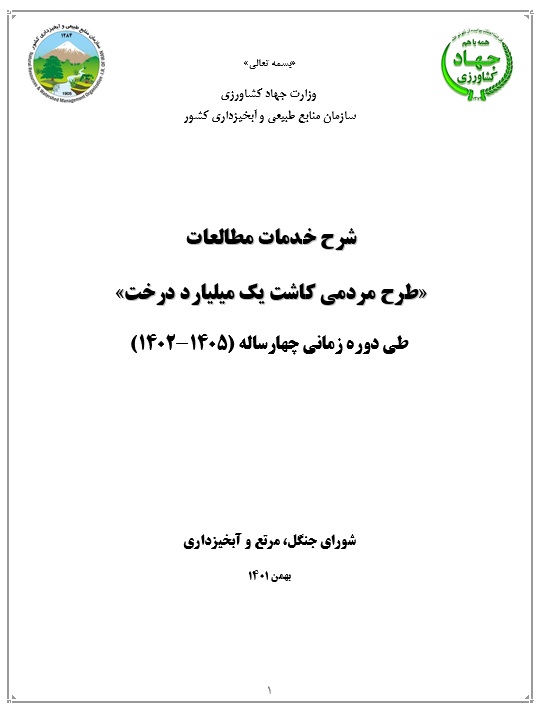 پیوست شماره 2
فصل اول- اقدامات اولیه و تمهیدات مطالعه
1-1-انتخاب عرصه 
1-2- انجام مطالعات و تهیه طرح
فصل دوم – مطالعات پایه
2-1- مطالعات فیزیکی
2-1-1- مطالعات فیزیوگرافی
2-1-2- مطالعات هوا و اقلیم‌شناسی
2-1-3- زمین شناسی و ژئومورفولوژی
2-1-3- زمین شناسی و ژئومورفولوژی
2-1-4- ارزیابی منابع و تناسب اراضی
2-1-5- مطالعات هیدرولوژی و منابع آب
2-1-۶- فرسایش خاک و رسوب:
 2-2- مطالعات بیوفیزیکی
2-2-1- مطالعات پوشش گیاهی
2-2-1-1- بررسی‌های کلی و مقدماتی پوشش گیاهی
2-2-1-2- مطالعه پوشش گیاهی عرصه‌های جنگلی ناحیه شمال کشور (هیرکانی و ارسبارانی)
2-2-1-3- جنگل‌های خارج از شمال (زاگرسی، ایران و تورانی و خلیج فارس و عمانی)
2-2-1-4- سایر موارد مرتبط با پوشش گیاهی عرصه‌های جنگلی
2-2-1-۵- پوشش گیاهی مناطق بیابانی
2-2-2- محیط زیست، حیات وحش و مناطق تحت مدیریت سازمان حفاظت محیط زیست
2-2-3- مطالعات اقتصادی و اجتماعی
فصل سوم- تلفیق و برنامه‌ریزی
3-1- ارزیابی توانمندی‌ها و محدودیت‌های اکولوژیک حوزه آبخیز مورد مطالعه‌
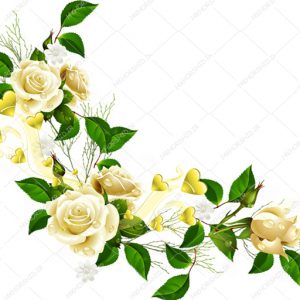 2-4- طرح تیپ درخت کاری
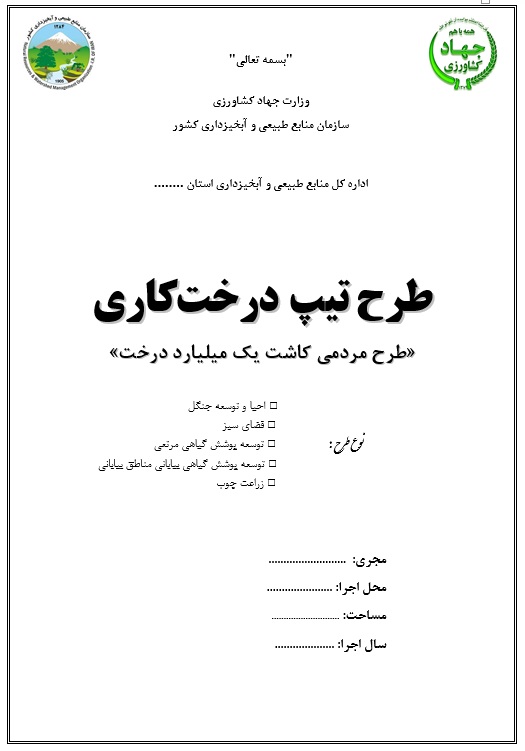 پیوست شماره 3
1- مقدمه
2- چکیده طرح
3- اهداف
4- موقعيت جغرافيايي و مساحت  طرح
5- توپوگرافي منطقه طرح
6- نقشه­ها
7- وضعیت حقوقی و مالكيت عرصه
8- آب و هوا و اقلیم
9- وضعيت خاك
10- منابع تامين آب
11- پوشش گياهي
12- زمان­بندی اجرای طرح
13- روش درخت کاری ونحوه كاشت
14- هزینه ها و درآمدهای طرح
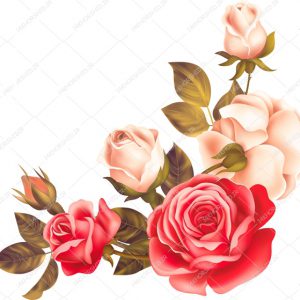 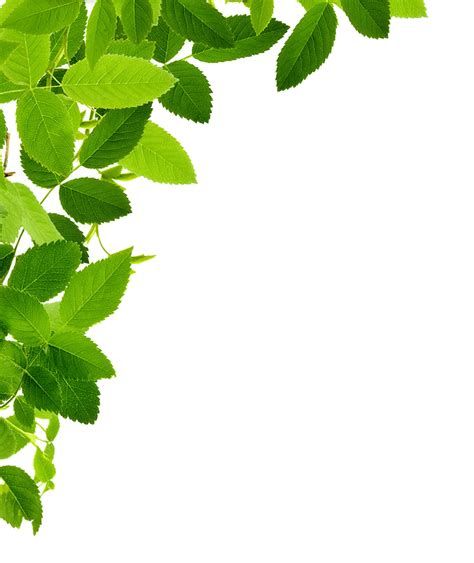 بخش سوم– دستورالعمل های فنی و اجرایی به تفکیک مناطق رویشی
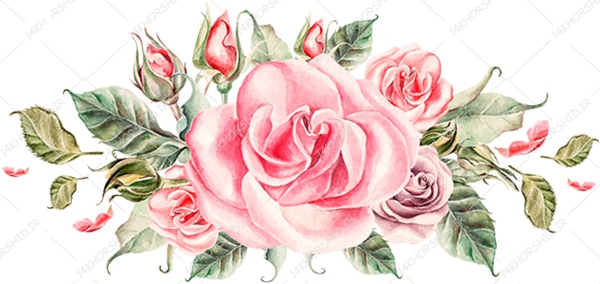 3-1- نظام تولید نهال و مدیریت بهره وری نهالستان های جنگلی
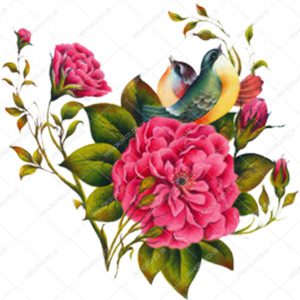 3-2- دستورالعمل اجرایی طرح جنگل کاری و توسعه فضای سبز در ناحیه رویشی هیرکانی و ارسباران
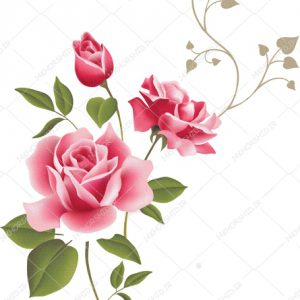 3-3- شیوه نامه تهیه بذر، تولید نهال و جنگل کاری گونه های جنگلی زاگرس
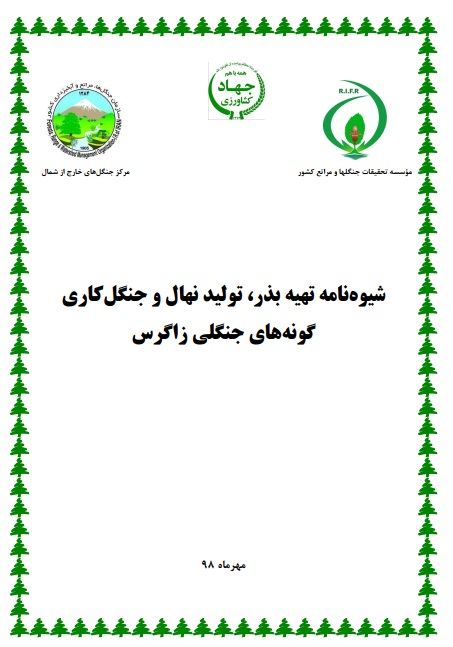 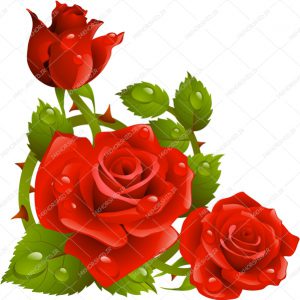 3-4- دستورالعمل اجرایی غنی سازی جنگل و بذر کاری در مناطق رویشی خشک و نیمه خشک
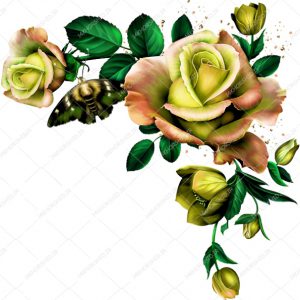 3-5- دستورالعمل اجرایی مراقبت و نگهداری از جنگل کاری های سنواتی
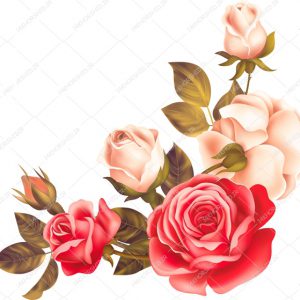 3-6- دستورالعمل نهال کاری و بذر کاری با تاکید برتکنیک های ذخیره نزولات
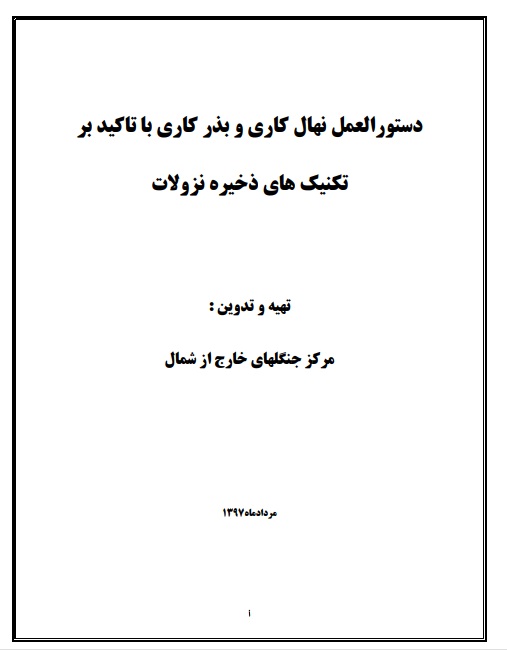 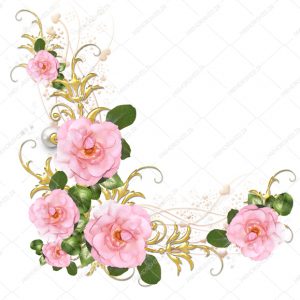 3-7- دستورالعمل فنی و اجرایی مدیریت رواناب در مناطق بیابانی
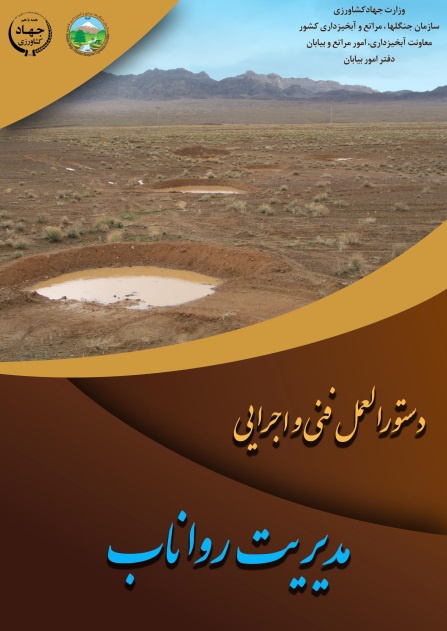 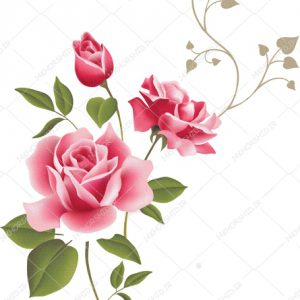 3-8- راهنمای طرح ملی زراعت چوب
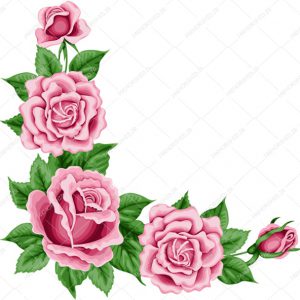 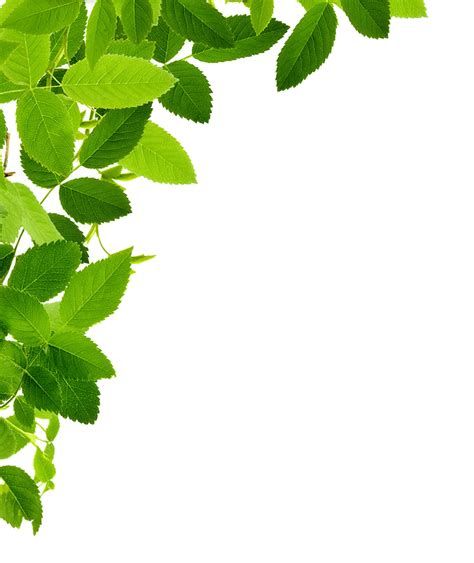 بخش چهارم– گام های اجرایی و زمانبندی طرح
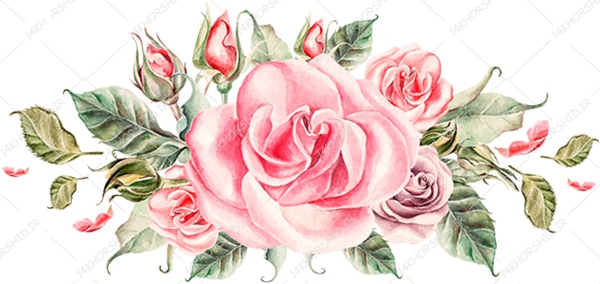 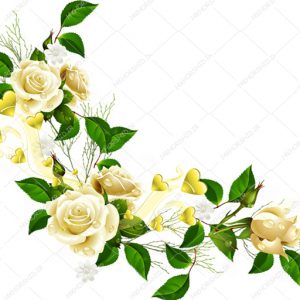 4-1- گام های اجرایی
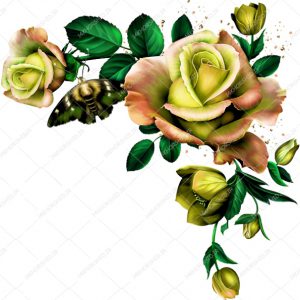 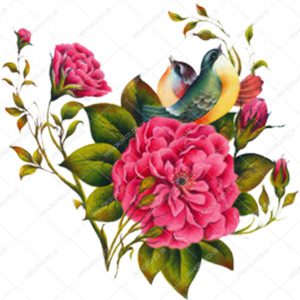 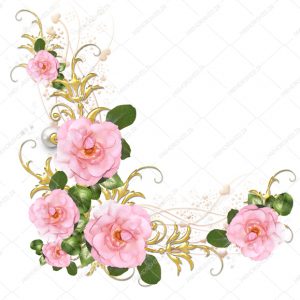 4-2- زمان بندی اجرای طرح
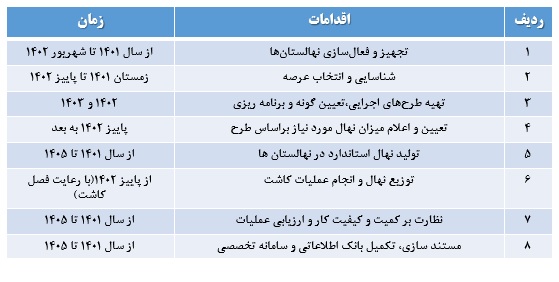 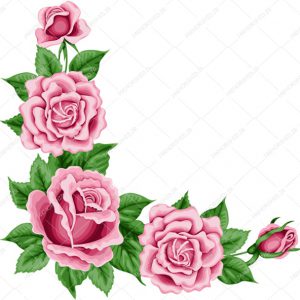 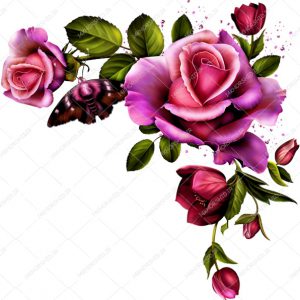 4-3- الزامات و توصیه های فنی
توجه به موقعیت، توان اکولوژیک و ویژگی‌های رویشگاهی عرصه هنگام انتخاب عرصه برای اجرای طرح
توجه و دقت کافی در انتخاب گونه درختی و درختچه‌ای مناسب و بومی منطقه
رعایت استاندارد و کیفیت نهال های تولیدی در نهالستان 
دقت در انتخاب نهال های با کیفیت و روش صحیح انتقال از نهالستان به عرصه های کاشت
رعایت اصول صحیح کاشت متناسب با شرایط اکولوژیک هر منطقه (با روش­های نزدیک به طبیعت) و پرهیز از هر گونه اقدامی که منجر به تخریب عرصه و تشدید فرسایش خاک گردد
توجه به تأمین منابع آب مطمئن برای عرصه های کاشت
انتخاب روش‌های کاشت مناسب و استفاده از شیوه های استحصال و تأمین آب و بهره‌گیری از سامانه‌های آبگیر باران و روان‌آب‌های سطحی
کاشت بذر گونه‌های درختی و درختچه‌ای توأم با سامانه آبگیر (در صورت ضرورت‌های فنی و اکولوژیک) 
رعایت اصول صحیح نگهداری و مراقبت های پس از کاشت به­منظور استقرار کامل درختان کاشته شده
اجرای طرح در عرصه‌های مرتعی فاقد طرح مرتعداری مصوب با استفاده از گونه های پوششی مرتعی متناسب با شرایط رویشگاهی، اقلیمی و ادافیکی بلامانع است. 
توجه به ملاحظات اجتماعی در اجرای طرح درخت‌کاری و پرهیز از تنش‌های اجتماعی بین جوامع محلی و یا بهره‌برداران قانونی
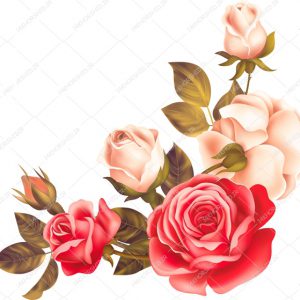 4-3- الزامات و توصیه های فنی - ادامه
در صورتی که طرح های مشارکتی درخت­کاری توسط مشارکت کنندگان حقیقی و حقوقی در عرصه­های ملی احاله مدیریت شده پیش بینی، و سطح عرصه بیش از 10 هکتار باشد، یا حوزه مورد نظر از تعدادی پلیگون مستعد درختکاری برخوردار باشد، می­بایست کل پلیگون ها، در قالب یک طرح مطالعه و به تصویب کمیته فنی استان برسد؛ در صورتی که سطح عرصه کمتر از 10 هکتار باشد و عرصه شرایط و قابلیت درخت­کاری را داشته باشد، می بایست طرح تیپ تکمیل و به همراه نقشه­های مربوطه به تصویب کمیته فنی استان برسد. 
در صورتی که طرح های مشارکتی درخت­کاری توسط مشارکت کنندگان حقیقی و حقوقی در عرصه­های غیر ملی پیش بینی شده باشد، برای عرصه انتخابی با سطح کمتر از 10 هکتار فرم شناسنامه فنی طرح تکمیل و در صورتی که عرصه بیش از 10 هکتار وسعت داشته باشد، می بایست طرح تیپ توسط مشارکت کننده تهیه و ارائه گردد.
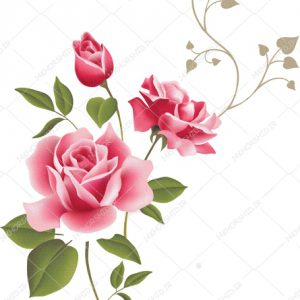 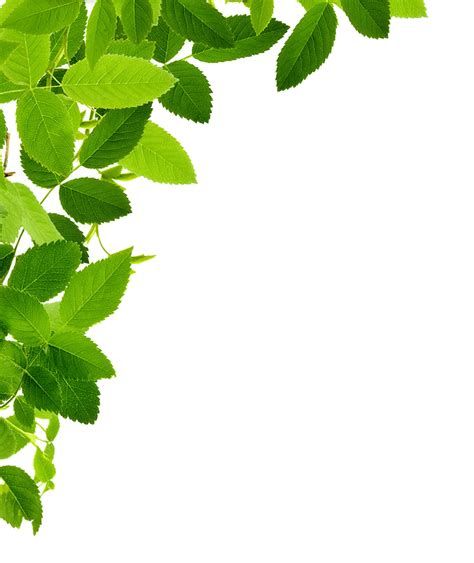 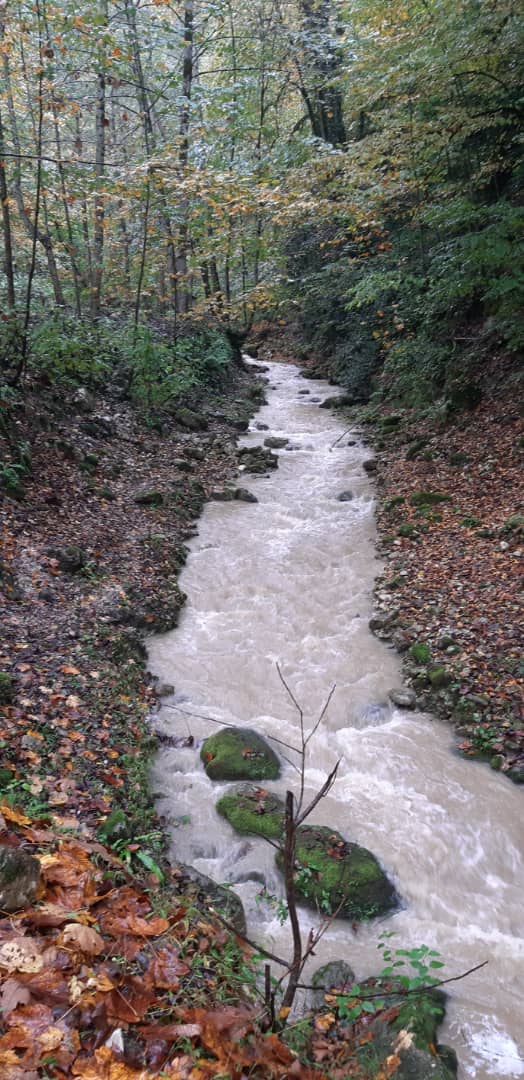 با سپاس از توجه شما